Limiti della teoria VSEPR
La teoria VSEPR è utile per descrivere la geometria della molecola, ma incompleta nel descrivere i legami.
Come si giustificano le diverse distanze di legame?
Che differenza c’è tra legami singoli e multipli e perchè gli elettroni coinvolti in questi ultimi non vengono considerati nel conto delle coppie strutturali?
Qual è la relazione tra i legami previsti da Lewis e gli orbitali atomici degli atomi singoli?
Come variano i livelli energetici degli orbitali quando si forma un legame?

Per dare risposte a queste domande, a partire dalla teoria VSEPR e dalla geometria predetta da questa teoria, è stata sviluppata le teoria del legame di valenza, che si basa su una descrizione quantomeccanica del legame.
Legame covalente
Quando gli atomi si avvicinano, si creano forze attrattive (elettroni-nuclei) e forze repulsive (nucleo-nucleo ed elettrone-elettrone). L’energia del sistema è minima quando le forze attrattive e le forze repulsive si bilanciano. Per H2: distanza di legame = 0.74 Å. L’energia a questo punto è pari all’energia di legame. Le forze elettrostatiche non bastano per descrivere il legame. E’ necessario introdurre anche l’aspetto quantomeccanico.
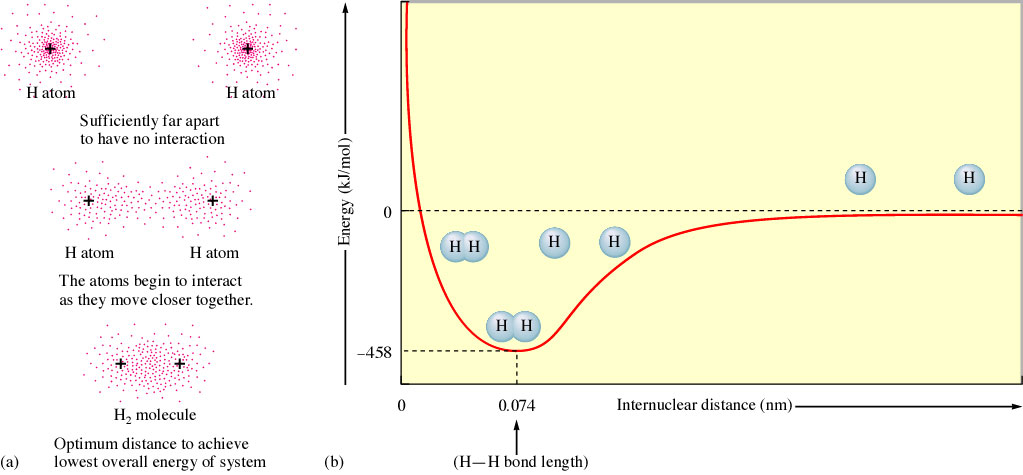 Teoria del legame di valenza
I postulati fondamentali della teoria del legame di valenza: 
 Il legame fra due atomi si realizza mediante sovrapposizione di due opportuni orbitali atomici, uno per ciascun atomo. Nella maggioranza dei casi, si può assumere che i due orbitali si sovrappongono per formare il cosiddetto orbitale di legame.  Tali orbitali atomici coinvolti nella formazione delll’orbitale di legame sono tipicamente semioccupati, cioè contengono un elettrone ciascuno 
 Nell'orbitale di legame che si viene a formare si vengono così a trovare due elettroni con spin antiparallelo.
Il legame può formarsi se gli orbitali che si sovrappongono hanno la stessa fase (ricorda, gli orbitali sono funzioni matematiche)
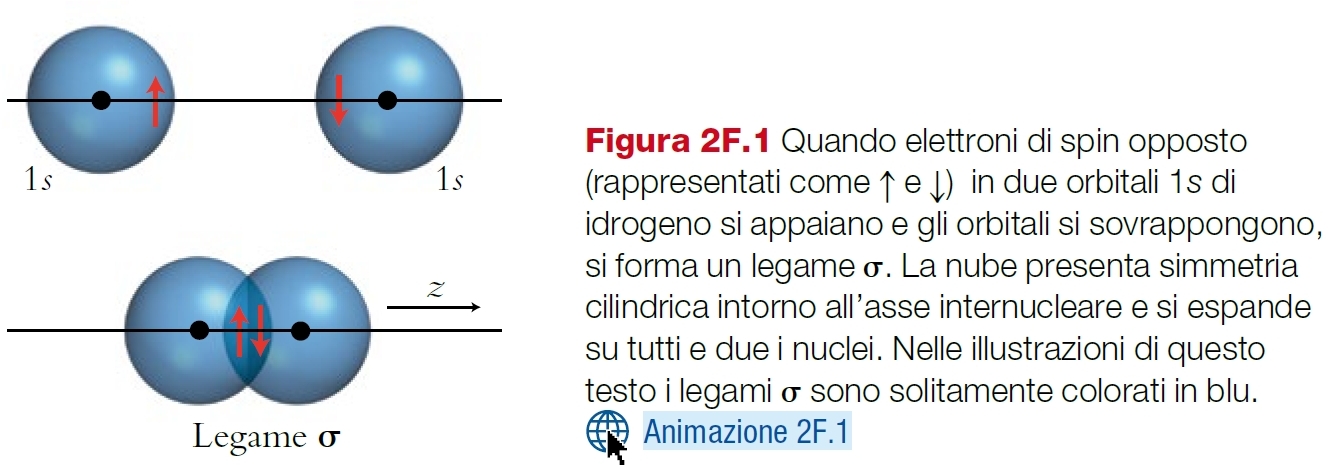 Consideriamo il legame nella molecola di H2. Gli atomi singoli hanno un singolo elettrone in un orbitale atomico 1s.
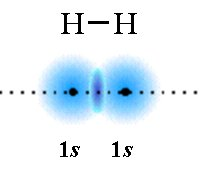 sovrapposizione tra i due orbitali 1s
sovrapposizione tra l’orbitale 1s di H
e un orbitale 3p di Cl
Principio della massima sovrapposizione
Visto che ciò che tiene uniti due atomi è la densità elettronica che si viene a formare fra essi in seguito alla sovrapposizione di orbitali atomici, è naturale pensare che la forza di un legame sarà tanto maggiore quanto maggiore è la sovrapposizione fra i due orbitali 
 In generale solo alcune coppie di orbitali atomici possono sovrapporsi in modo efficace 
 Gli orbitali di tipo s hanno simmetria sferica e quindi la sovrapposizione fra due orbitali di tipo s non presenta vincoli direzionali. Es. la molecola di   H2
 Un orbitale  p e un orbitale s  possono sovrapporsi in modo efficace solo quando l'orbitale s  giace lungo l'asse che contiene i due lobi dell'orbitale  p 
 La sovrapposizione fra due orbitali di tipo p può avvenire in modo efficace se i due orbitali sono disposti lungo lo stesso asse.
Si parla quindi di opportuna orientazione degli orbitali atomici per poter formare un legame
L’asse internucleare è l’asse che passa fra i due nuclei
I legami con orbitali orientati lungo asse internucleare sono detti s
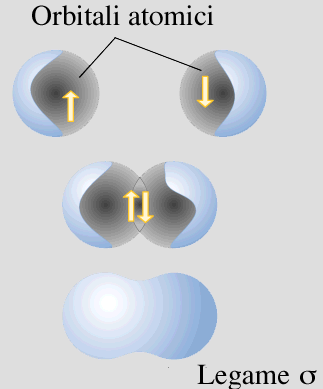 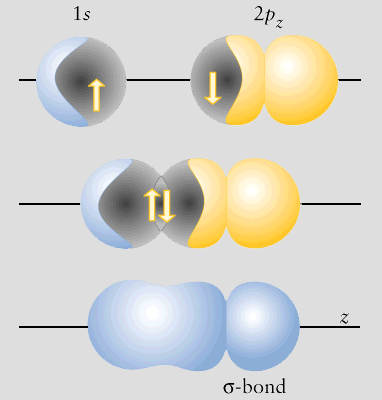 Tutti i legami covalenti semplici sono costituiti da un legame  s dovuto a 2 elettroni appaiati collocati tra gli atomi congiunti
Principio della massima sovrapposizione
In tutti i casi appena visti (s-s , s-p ed p-p  lungo lo stesso asse), la densità elettronica è concentrata lungo l'asse di legame e presenta simmetria cilindrica: si parla in questo caso di legame s  
 Due orbitali p possono sovrapporsi efficacemente anche in un altro modo, consistente nella sovrapposizione “laterale” dei rispettivi lobi. In tal modo, si ha un aumento di densità elettronica sopra e sotto un piano contenente i due nuclei e perpendicolare all'asse degli orbitali p  che si sono sovrapposti, mentre su tale piano la densità elettronica è nulla. Si parla in questo caso di legame p e il piano sul quale la densità elettronica è nulla viene detto piano nodale 
 Un legame di tipo p si può ottenere anche per sovrapposizione di un orbitale p  con un orbitale d, opportunamente orientato.
Nei legami p gli orbitali si sovrappongono di fianco e gli elettroni si distribuiscono in due lobi, uno per ciascun lato dell’ asse internucleare
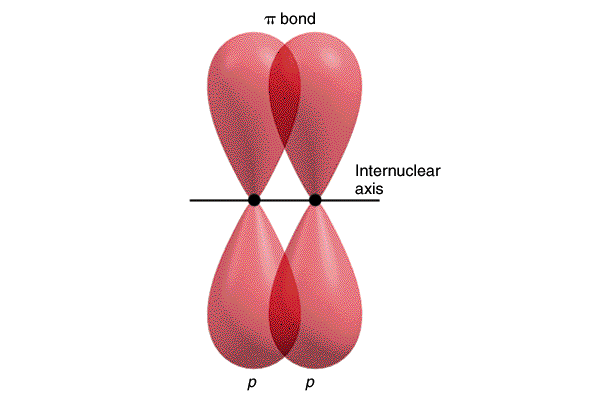 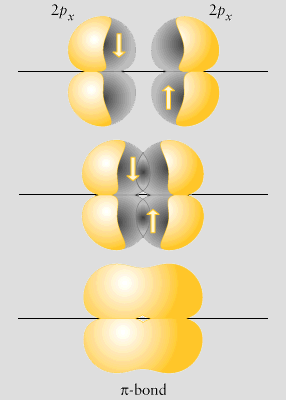 Esempio: O2
Consideriamo la molecola di metano, CH4. Per capire come gli orbitali atomici si sovrappongono è necessario analizzare prima di tutto che orbitali atomici sono presenti. Consideriamo solo il livello di valenza.
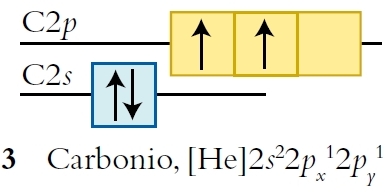 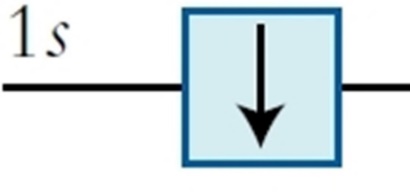 4x   H
C
In base al numero di orbitali semi-pieni, potremmo prevedere che si formino 2 legami con altrettanti atomi di idrogeno, ma questo non corrisponde a quello che si osserva nella molecola di metano. 
Per giustificare la formazione di 4 legami, si considera uno stato eccitato del carbonio, in cui gli elettroni non occupano gli orbitali ad energia minima secondo il principio di aufbau:
A questo punto, la formazione di 4 legami attraverso sovrapposizione degli orbitali atomici è giustificata perchè sono presenti 4 orbitali semi-pieni.
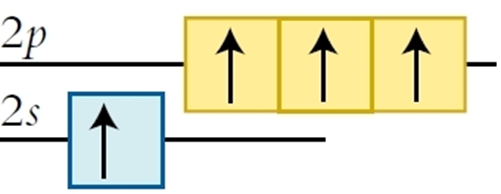 C*
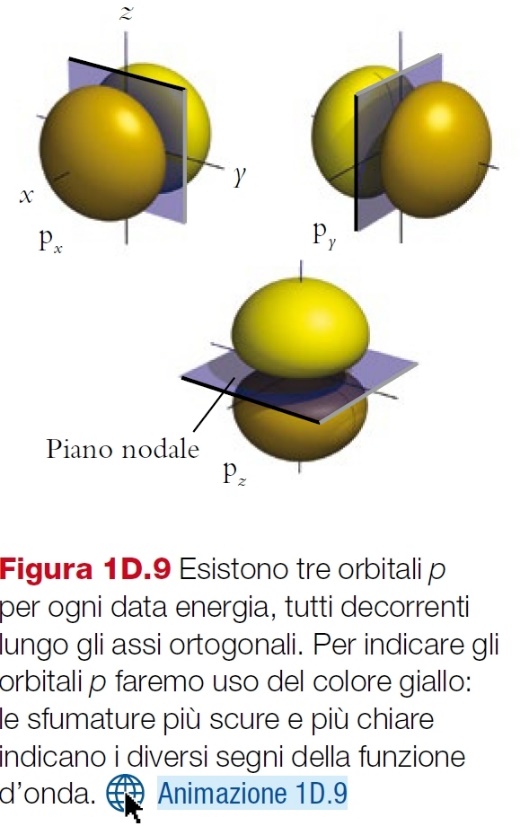 Consideriamo ora la geometria della molecola di metano, a partire dalla geometria degli orbitali atomici.
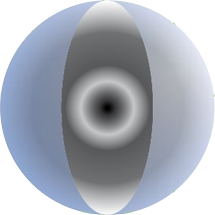 In base alla geometria degli orbitali atomici, ci si aspetta che 3 degli atomi di idrogeno formino legami con gli orbitali p del carbonio, a 90° uno dall’altro. 
L’ultimo atomo di idrogeno forma invece un legame sovrapponendo il proprio orbitale 1s con l’orbitale 2s del carbonio. In questo caso non c’è una direzione preferenziale.
La molecola di metano dovrebbe quindi presentare angoli di legame di 90°.
Orbitale 2s
Orbitali 2p
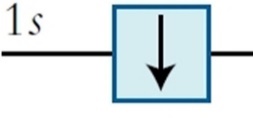 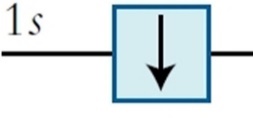 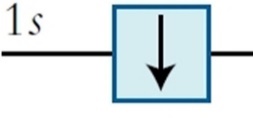 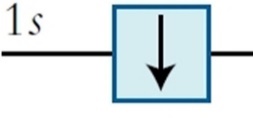 H
H
H
H
La geometria della molecola ottenuta sperimentalmente (tetraedrica, come nella previsione della teoria VSEPR) non è in accordo con questa descrizione.
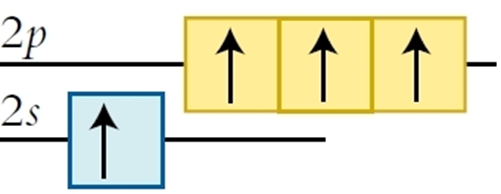 C*
Ibridizzazione degli orbitali atomici
Per dare conto della geometria della molecola osservata sperimentalmente, la teoria del legame di valenza prevede che si formino orbitali ibridi, che sono una combinazione lineare delle funzioni d’onda degli orbitali atomici originali.
Al posto di 3 orbitali p e 1 orbitale s, il carbonio del metano ha 4 orbitali ibridi degeneri che vengono chiamati con la sigla sp3.
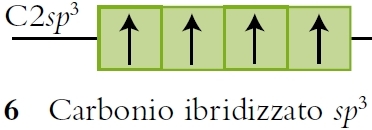 Il numero di orbitali ibridi che si forma è pari al numero totale di orbitali atomici che si combinano. 
I nuovi orbitali formati sono a loro volta soluzioni dell’equazione di Schrödinger. Gli orbitali ibridi hanno un carattere intermedio tra quello degli orbitali originali e un’energia intermedia.  
Gli orbitali ibridi sp3 si dispongono nello spazio lungo le direzioni di un tetraedro, giustificando la geometria della molecola di metano. L’energia degli orbitali ibridi è una media (pesata) dell'energia degli orbitali atomici componenti
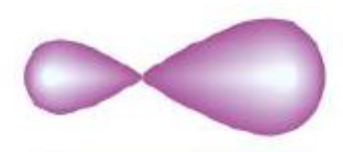 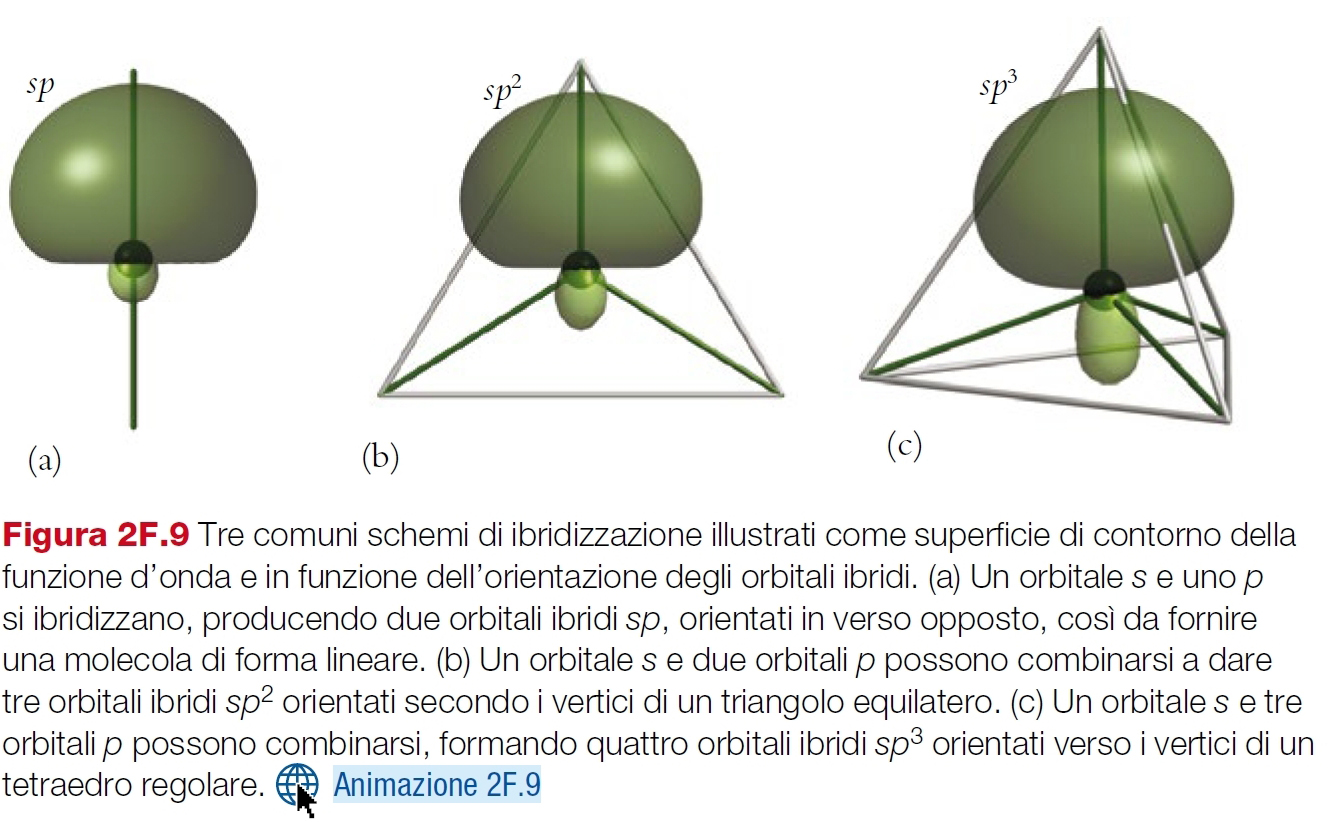 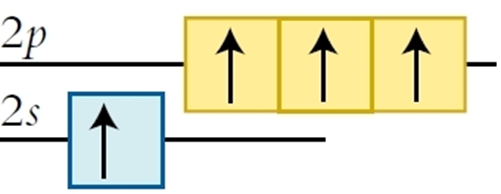 C*
Esempio: H2O
3. Formazione del legame di valenza
1. Consideriamo gli orbitali atomici
O
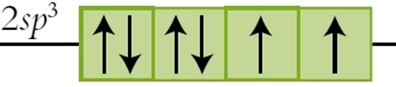 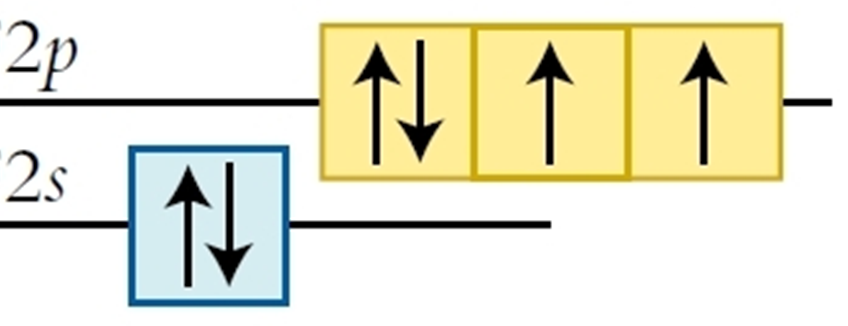 O
2. Consideriamo la geometria prevista dalla teoria VSEPR.
La molecola d’acqua ha una geometria angolata, con un angolo di poco minore a 109.5°.
La geometria della molecola suggerisce di considerare un’ibridazione di tipo sp3 per gli orbitali dell’ossigeno.
Ricorda: La formazione del legame deve rispettare il principio di esclusione: quando descriviamo gli orbitali che si sovrappongono, questi contengono elettroni a spin opposto.
Questa descrizione della molecola è fatta a posteriori, ovvero conoscendo già sperimentalmente la geometria che la molecola ha.
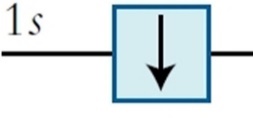 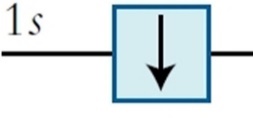 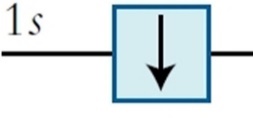 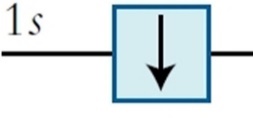 H
H
H
H
O
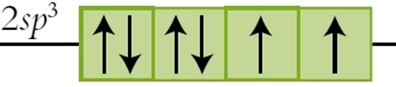 Esempio: NH3
3. Formazione del legame di valenza
1. Consideriamo gli orbitali atomici
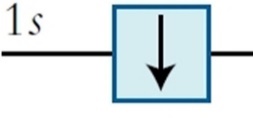 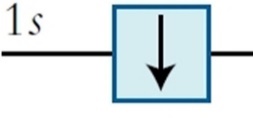 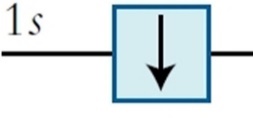 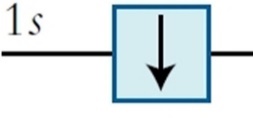 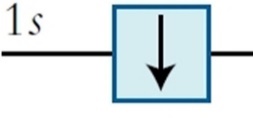 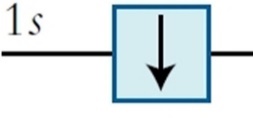 3xH
3xH
N
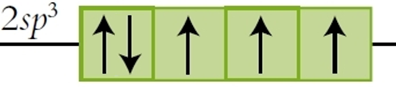 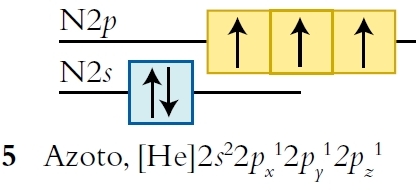 N
Come vediamo in questi esempi, gli orbitali ibridi possono essere occupati sia da coppie di legame che da coppie solitarie.
Il legame che si forma in questo modo (legame s) è caratterizzato da un massimo di densità elettronica sulla linea che congiunge i nuclei degli atomi coinvolti.
2. Consideriamo la geometria prevista dalla teoria VSEPR.
La molecola di ammoniaca ha una geometria piramidale trigonale, con un angolo di poco minore a 109.5°.
La geometria della molecola suggerisce di considerare un’ibridazione di tipo sp3 per gli orbitali dell’azoto.
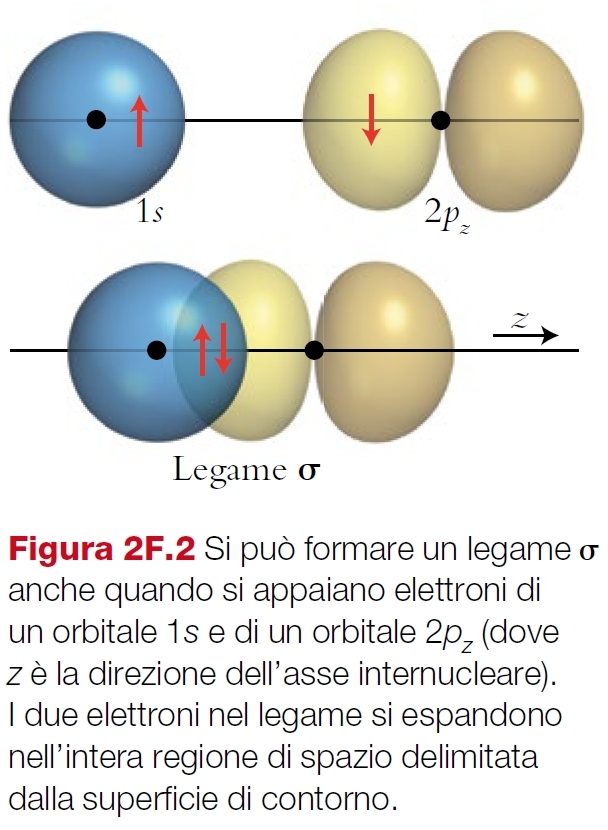 N
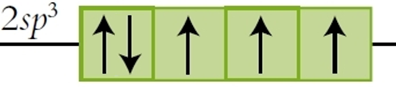 Orbitali ibridi sp2
Nel caso di una molecola con una geometria trigonale planare, come ad esempio BF3, la teoria del legame di valenza considera la formazione di un altro tipo di orbitali ibridi,  che sono combinazione di 1 orbitale di tipo s e 2 orbitali di tipo p.
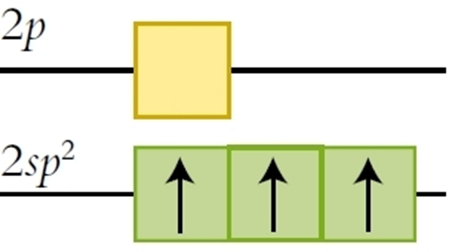 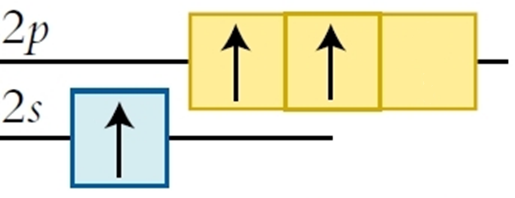 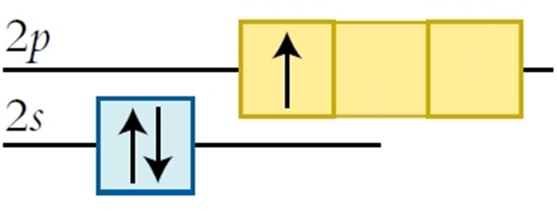 B*
B
B*
3 orbitali degeneri sp2 si formano dalla combinazione di 3 orbitali atomici (1 s + 2 p). L’energia di questi orbitali è intermedia tra s e p.
BF3
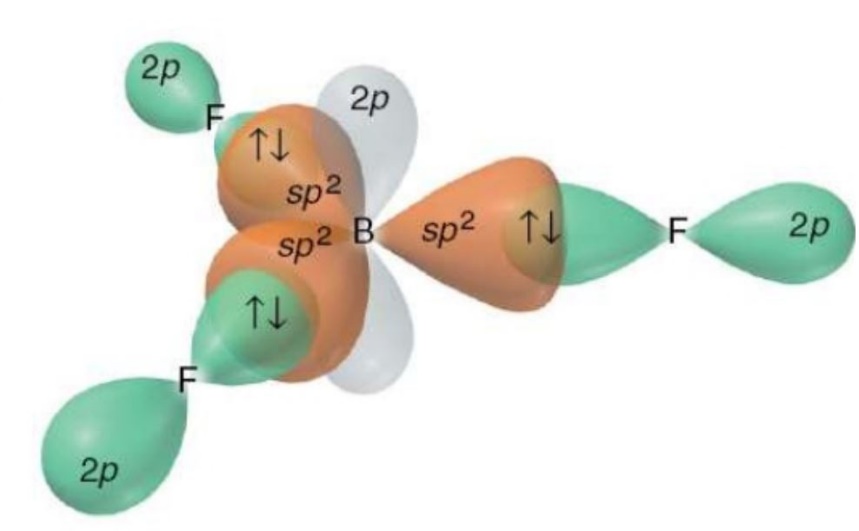 Gli orbitali ibridi sp2 si dispongono nello spazio lungo le direzioni di un triangolo planare.
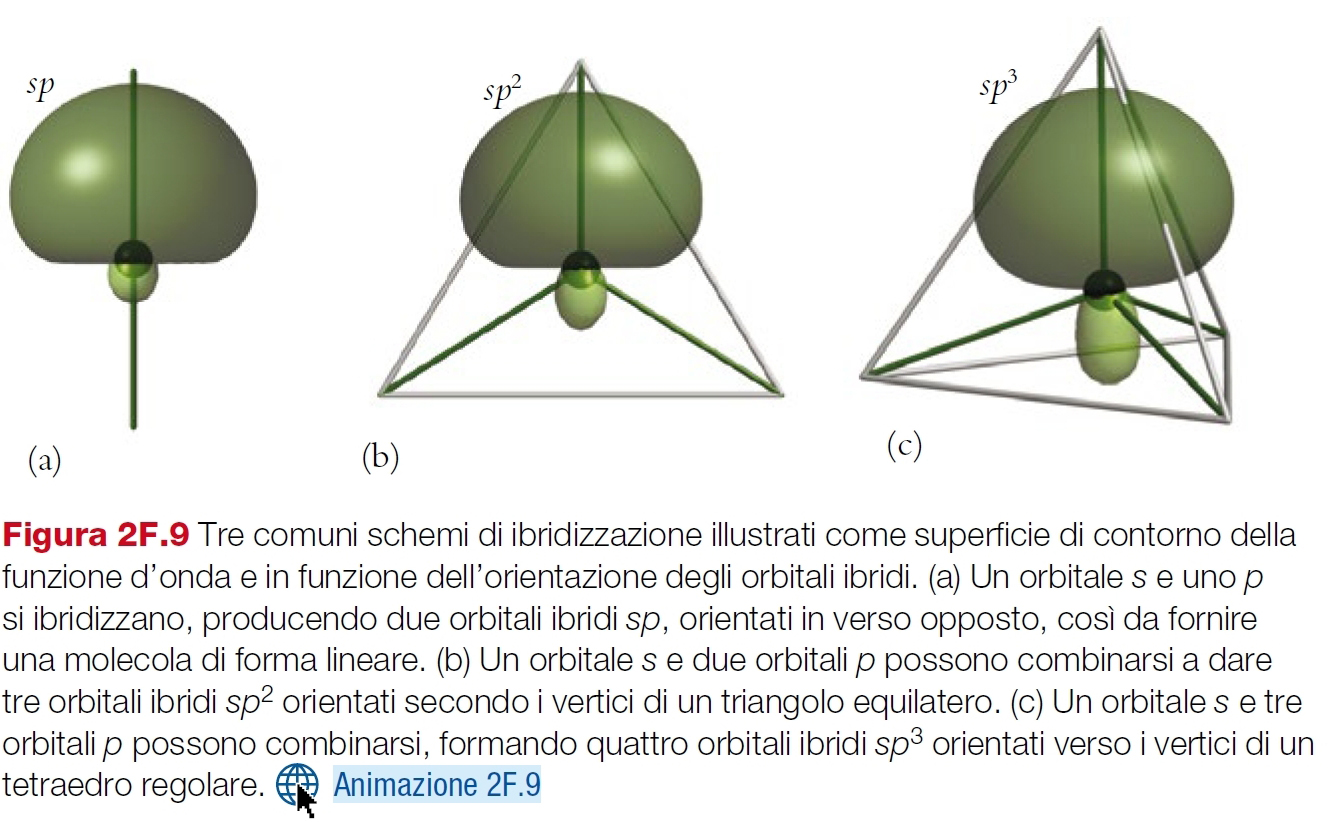 Orbitali ibridi sp
Nel caso di una molecola con una geometria lineare, come ad esempio BeCl2, la teoria del legame di valenza considera la formazione di orbitali ibridi che sono la combinazione di 1 orbitale di tipo s e 1 orbitale di tipo p.
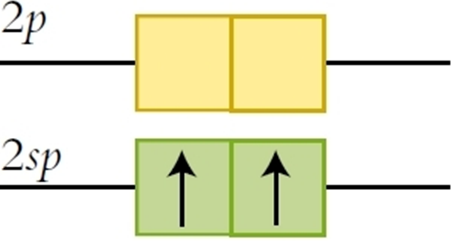 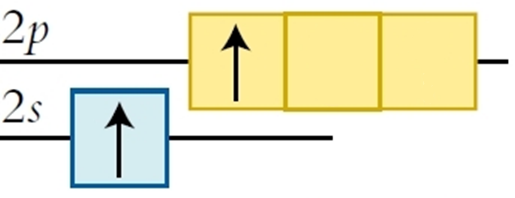 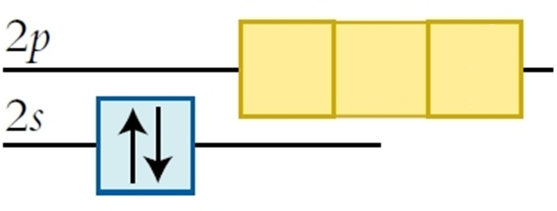 Be*
Be
Be*
2 orbitali degeneri sp si formano dalla combinazione di 2 orbitali atomici (1 s + 1 p).
Gli orbitali ibridi sp si dispongono nello spazio in direzione lineare, con verso opposto l’uno rispetto all’altro.
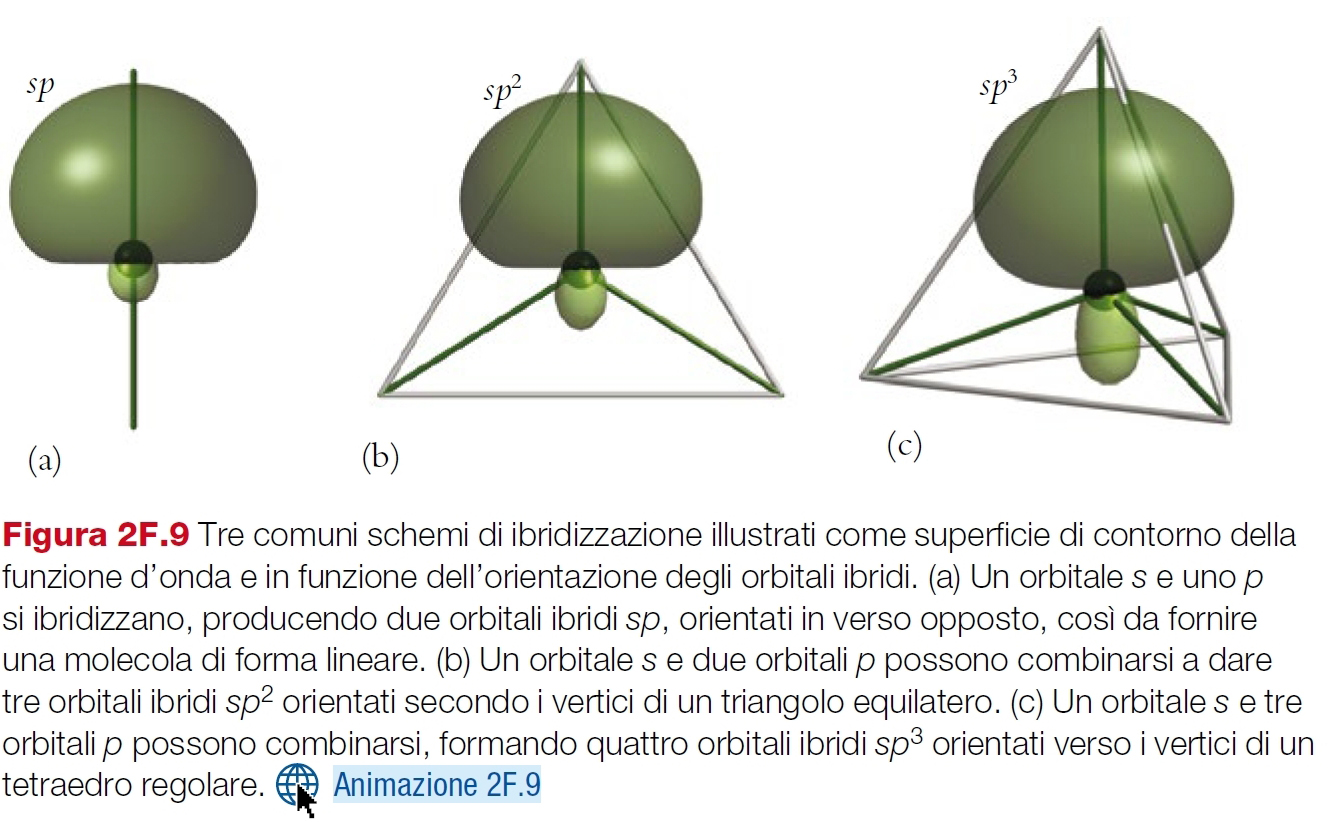 BeCl2
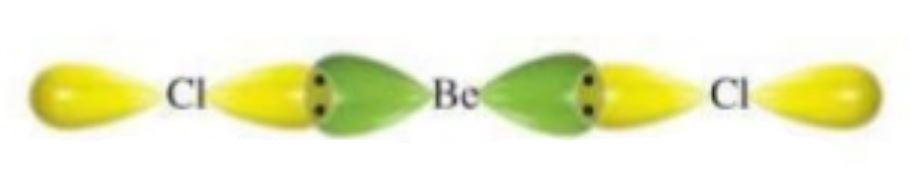 Orbitali ibridi sp3d ed sp3d2
Nel caso delle geometrie bipiramidale trigonale e ottaedrica, la teoria VSEPR prevede un’espansione dell’ottetto utilizzando gli orbitali di tipo d a energia vicina a quelli già occupati (quando questi sono presenti). La teoria del legame di valenza, in questo caso, descrive la formazione di:
Geometria bipiramidale trigonale: 
5 orbitali ibridi sp3d
1 s + 3 p + 1 d = 5 orbitali sp3d
Geometria ottaedrica: 
6 orbitali ibridi sp3d2
1 s + 3 p + 2 d = 6 orbitali sp3d2
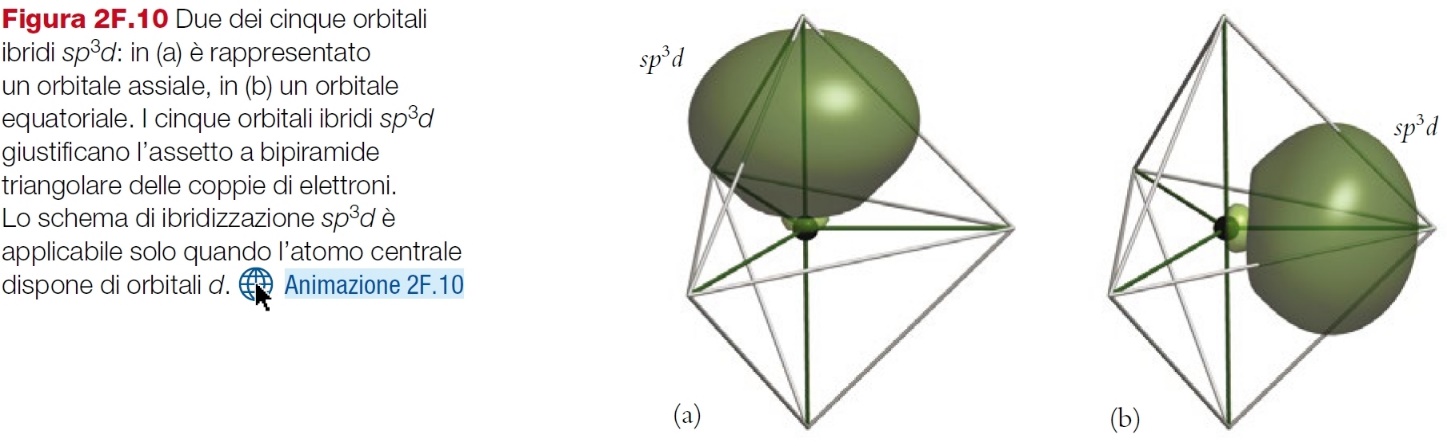 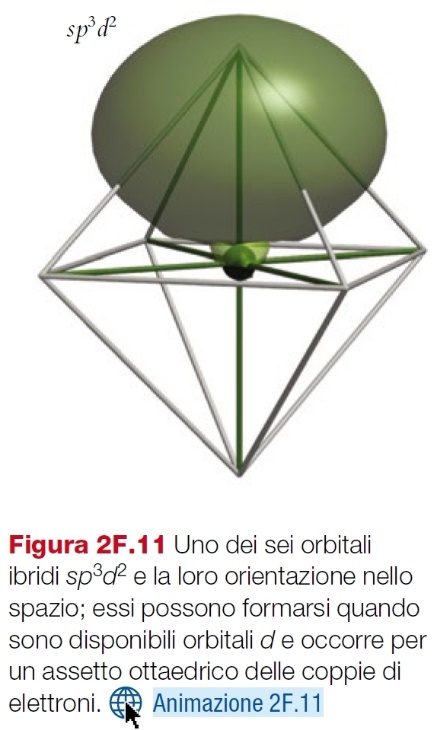 Orbitali sp3d2
Orbitali sp3d
Esempio: PF5
La teoria VSEPR prevede che questa molecola abbia una geometria bipiramidale trigonale. Nell’applicazione della teoria di valenza si prevede quindi la formazione di orbitali sp3d.
P
P*
P*
3d
3d
3d
3sp3d
3p
3p
3s
3s
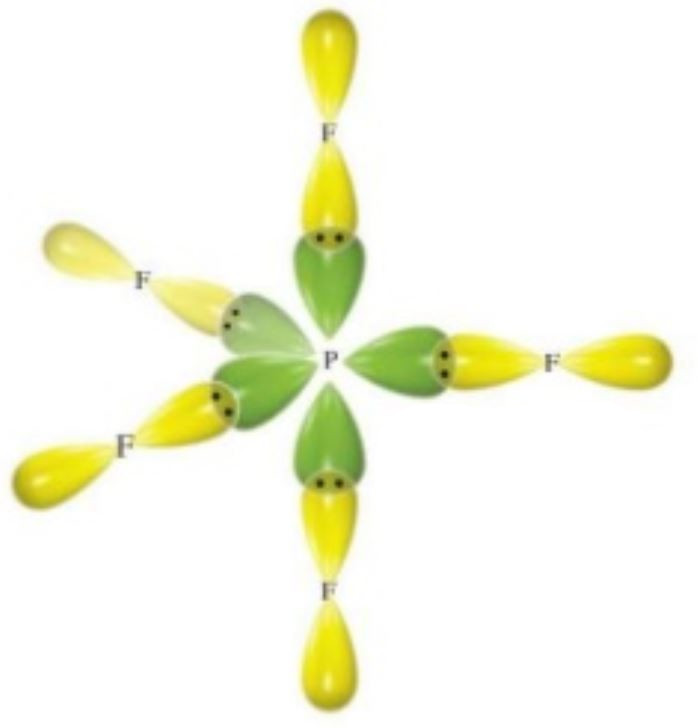 Esempio: SF6
La teoria VSEPR prevede che questa molecola abbia una geometria ottaedrica. Nell’applicazione della teoria di valenza si prevede quindi la formazione di orbitali sp3d2.
S
S*
S*
3d
3d
3d
3sp3d2
3p
3p
3s
3s
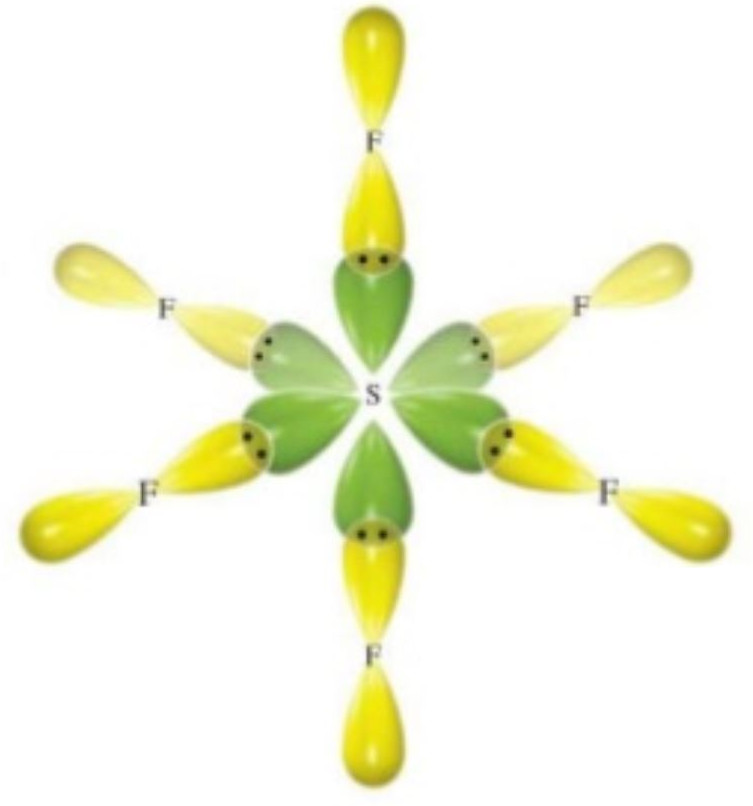 Legami multipli
Nella teoria del legame di valenza per la formazione di un legame deve esserci la sovrapposizione di orbitali atomici. Nel legame s, tale sovrapposizione è lungo l’asse che congiunge i due nuclei, ma tra 2 atomi non è possibile avere più di un legame s, perché in questo caso gli orbitali dovrebbero occupare esattamente lo stesso spazio. 
Nei legami doppi, il secondo legame è dato dalla sovrapposizione laterale di due orbitali di tipo p tra loro paralleli: il legame p. La sovrapposizione laterale è meno efficace rispetto a quella del legame s, quindi i legami di tipo p sono meno forti dei legami s. 
Nei legami tripli, sono presenti due coppie di orbitali di tipo p paralleli si formano due legami p, tra loro perpendicolari. 
Ad esempio: CH2O (formaldeide)
2p
C*
2sp2
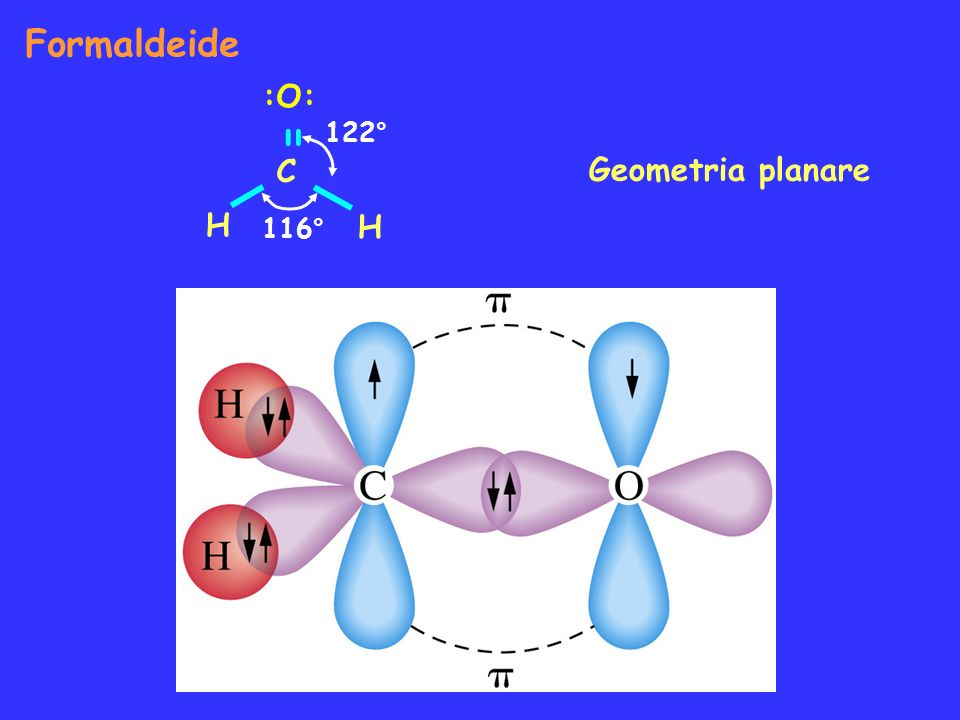 Geometria: trigonale planare.
Ibridazione: sp2






Rimangono due orbitali p perpendicolari agli orbitali sp2.
Esempio: C2H4
Geometria prevista: planare trigonale. 
Ibridazione prevista: sp2.
s
p
2p
2p
2p
2p
C
C*
C
C*
s
H
H
H
H
2s
2s
2sp2
1s
1s
1s
1s
2sp2
s
s
s
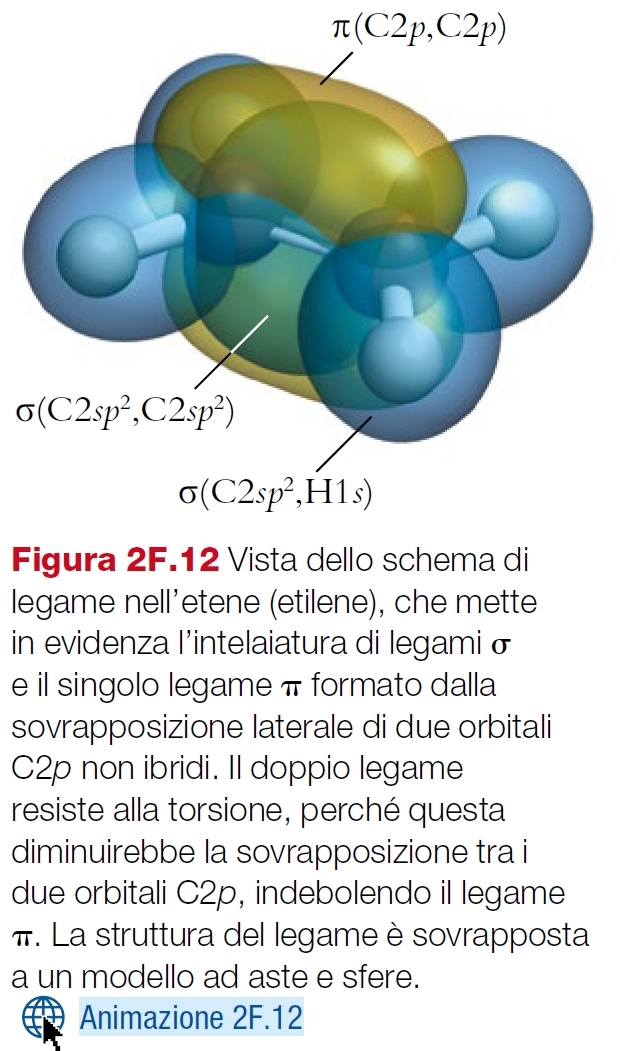 Nella molecola di etilene sono presenti 4 legami di tipo s tra gli atomi di carbonio e gli atomi di idrogeno. Inoltre, gli atomi di carbonio sono tra loro legati da un legame doppio, costituito da un legame di tipo s e uno di tipo p.